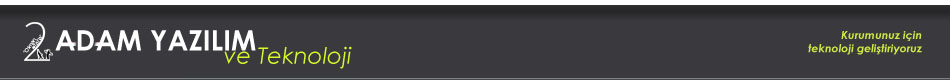 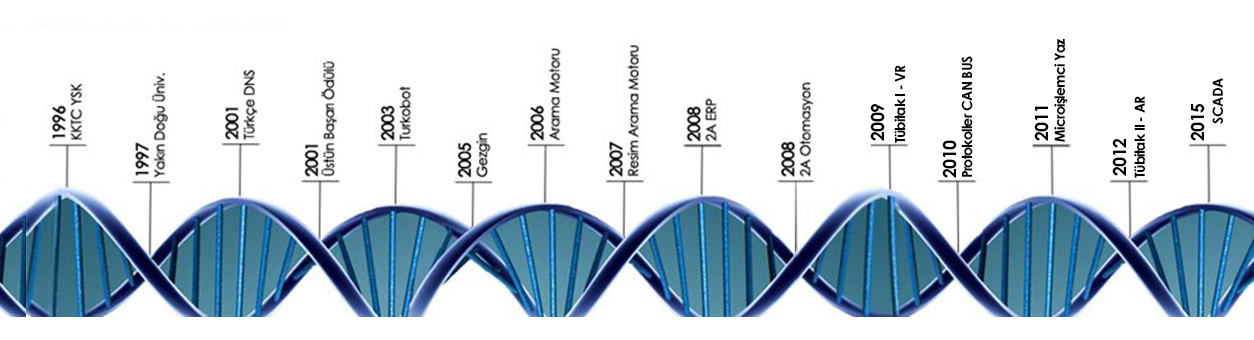 2 Adam Yazılım ve Teknoloji
“Yazılım ve Network” 


PC-PIC ve PLC Bazlı yazılımlar yazıyoruz


Bilgi Güvenliği danışmanlığı yapıyoruz
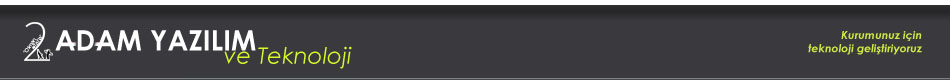 Tübitak Projeleri
2009 Sanal Gerçeklik Platform Yazılımı
2014 Sanal Gerçeklik Destekli Araç Tasarımı
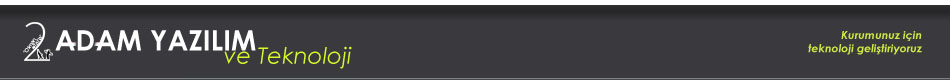 ARGE - Neler Yaptık
2001
Dünya’nın ilk Türkçe DNS’i / UDP Protokolüne müdahale. (ICANN)
2001 Yılı akademik ve bilimsel alanda “Üstün Başarı Ödülü”
2003
Resim işleme
2006
Arama motoru. ( www.2adam.com ) aktif. 
Türkiye’nin çalışan ilk arama motoru.
2009
GPS – GSM üzerinde yazılım geliştirme. / Gerçek gömülü yazılım.
Denge, Hareket, Pozisyon algılayıcılar ile projeler.
Prototip Sanal Gerçeklik Cihazı (SGC)
2010
VR Platform
2012
CAN BUS Teknolojileri / Otomotiv Sektörü iletişim protokolü.
2013
DOF 9 axis
Augmented Reality
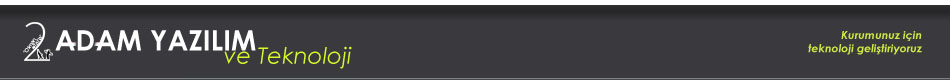 2001 ICANN
2001 ICANN
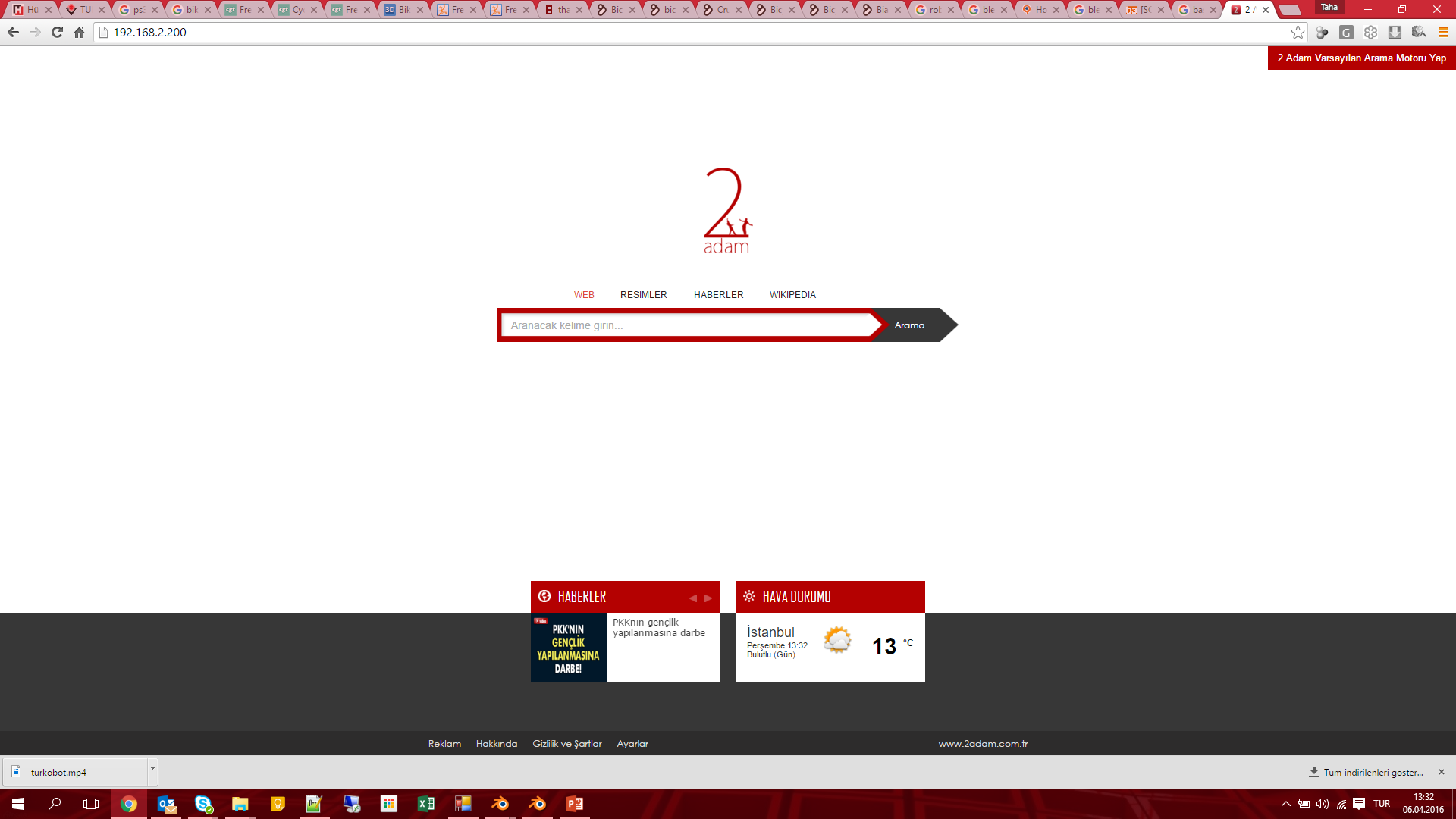 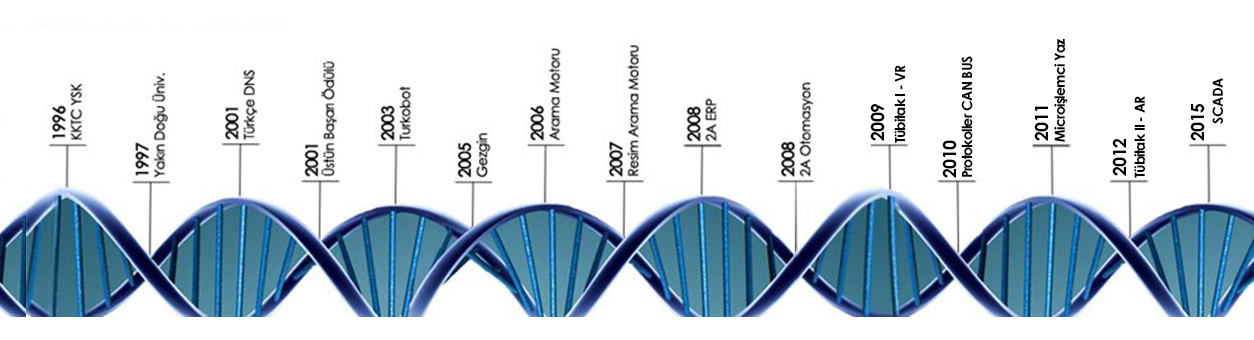 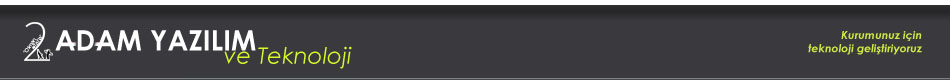 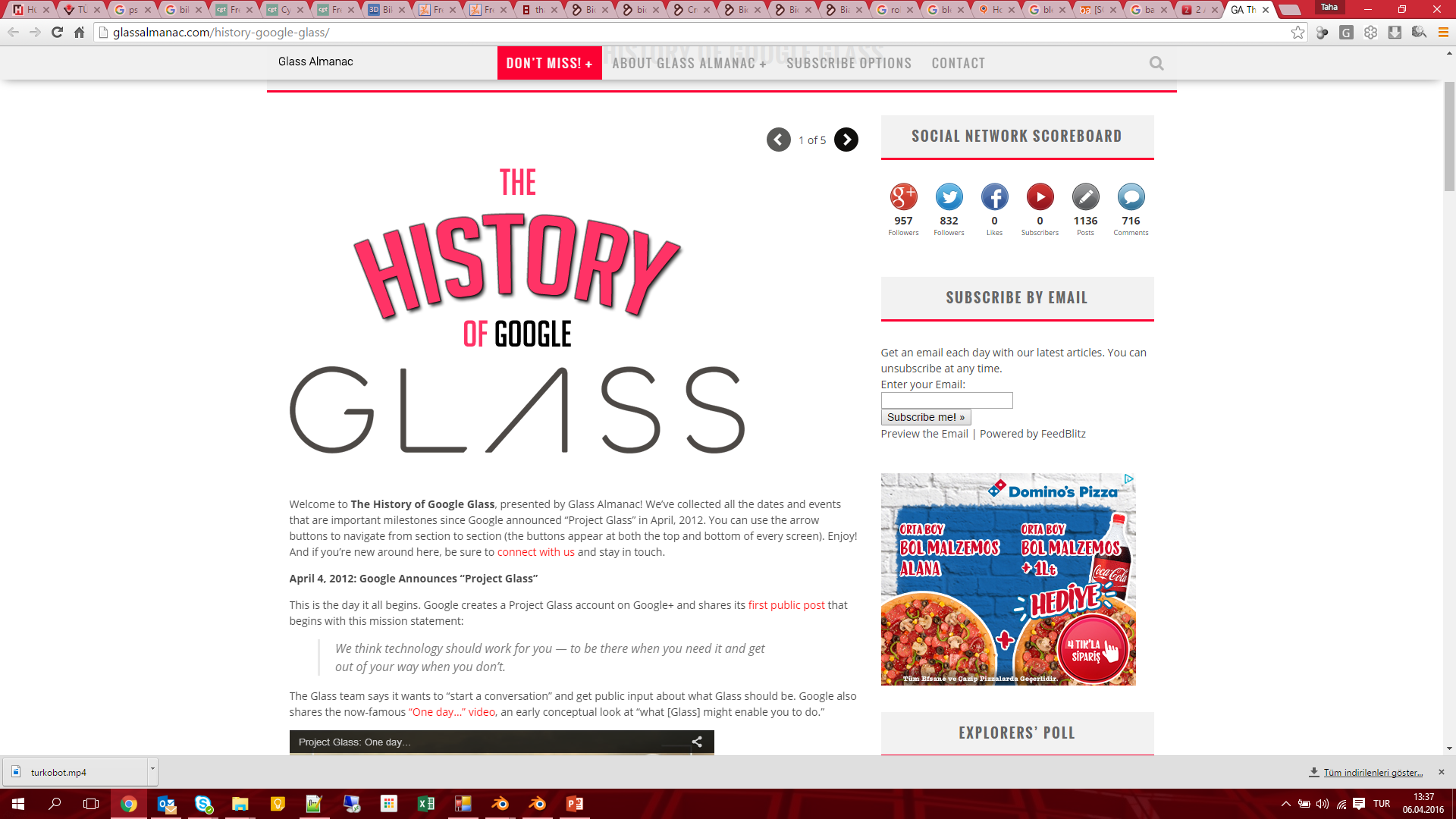 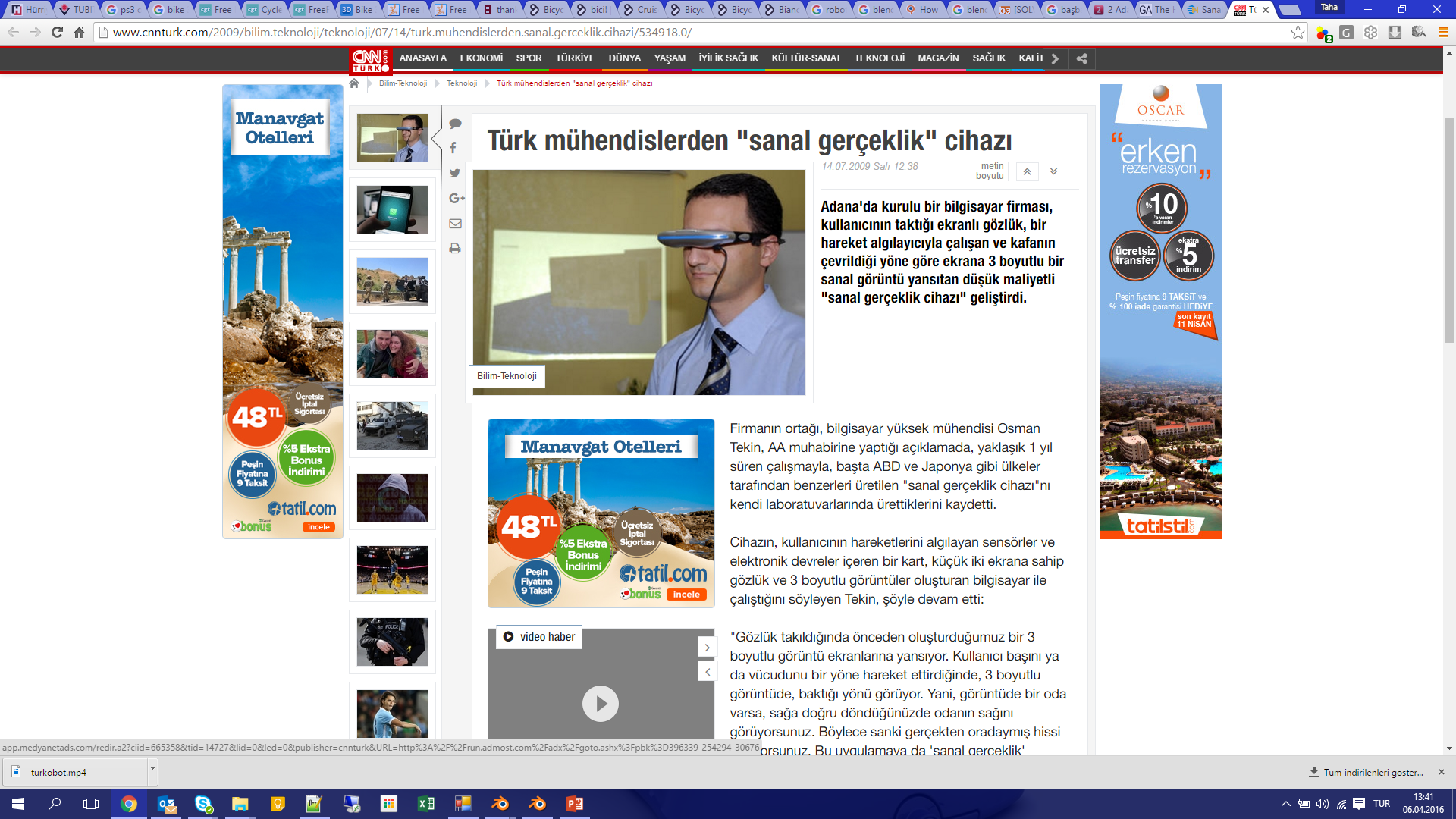 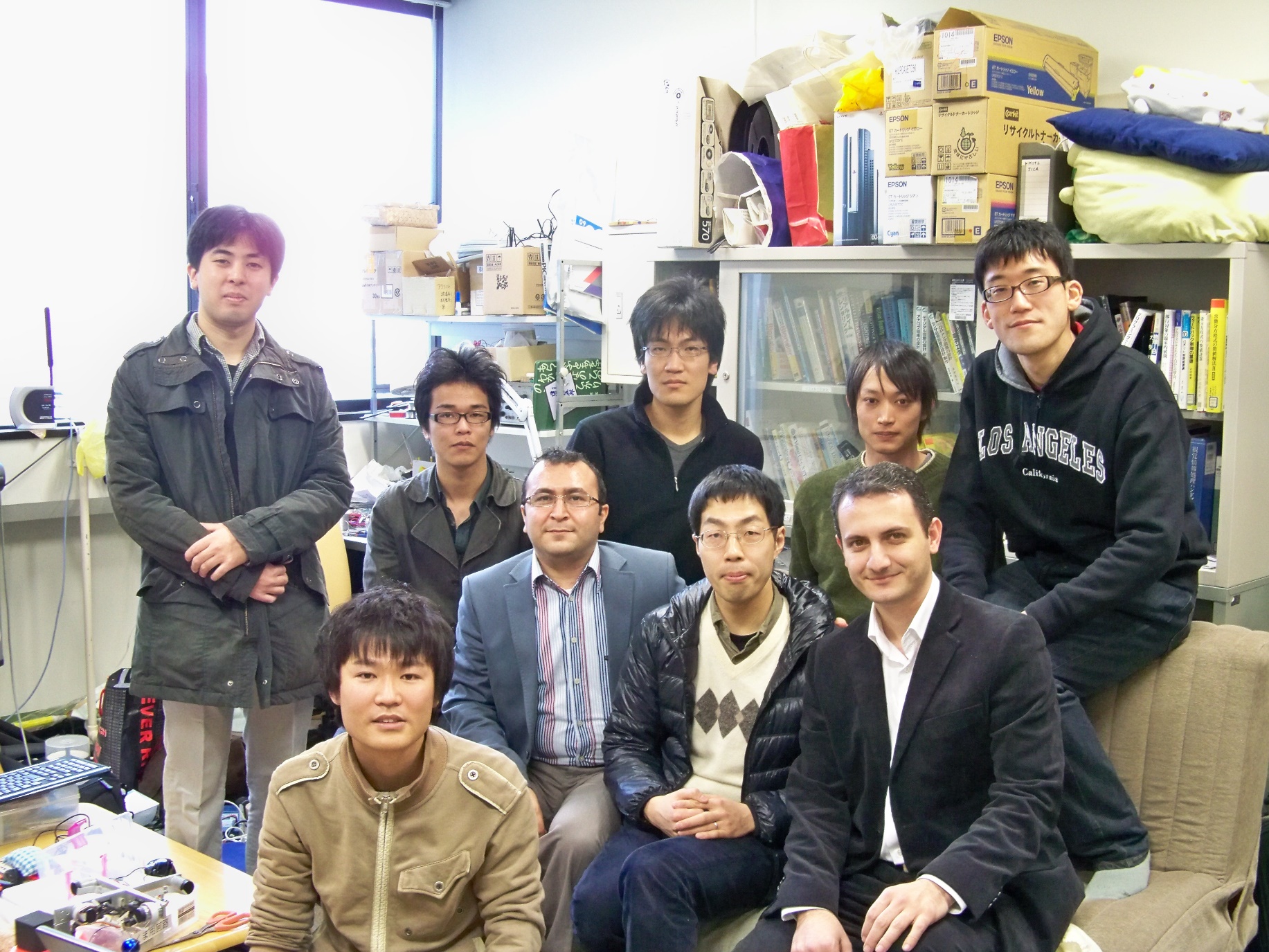 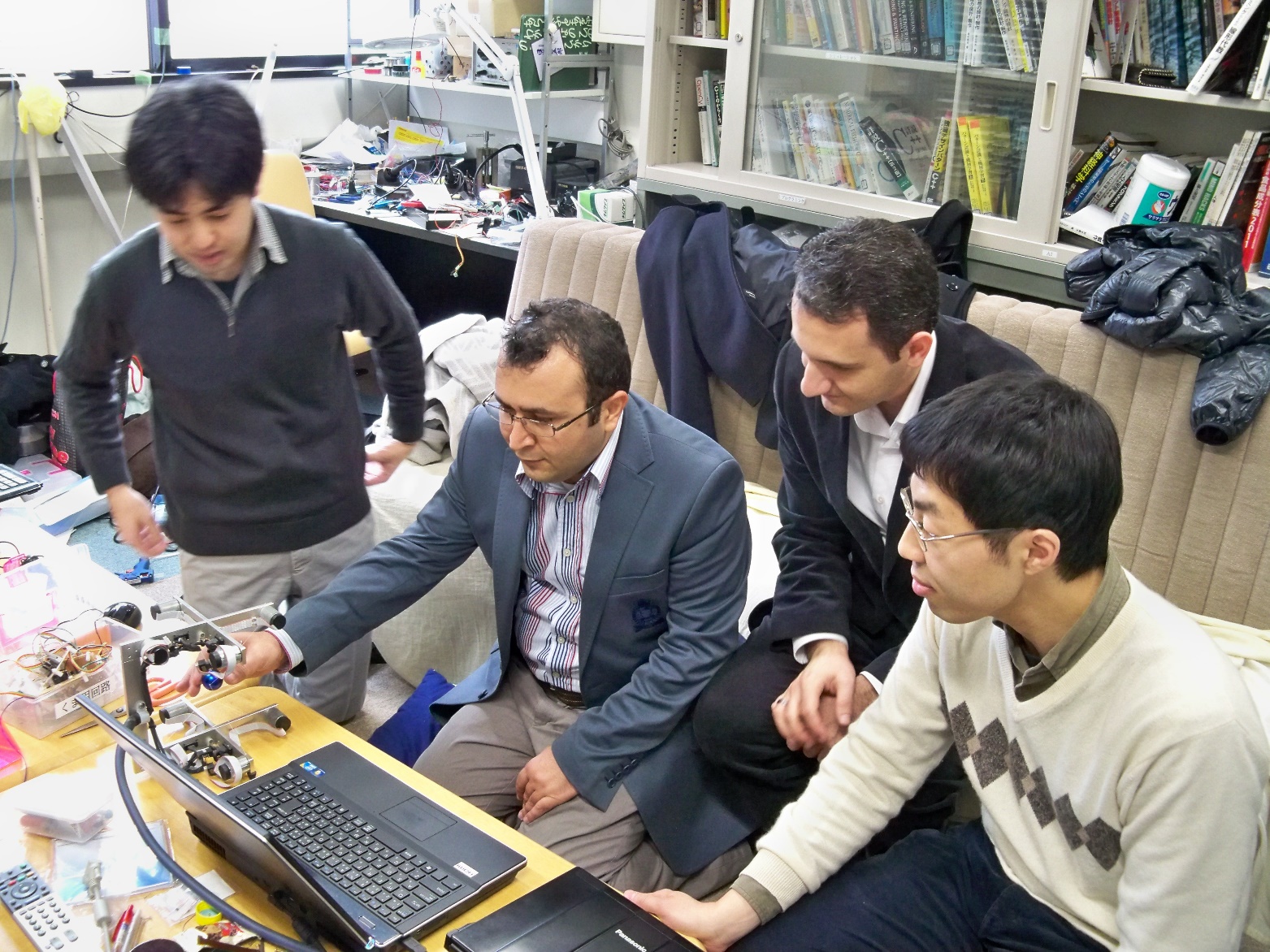 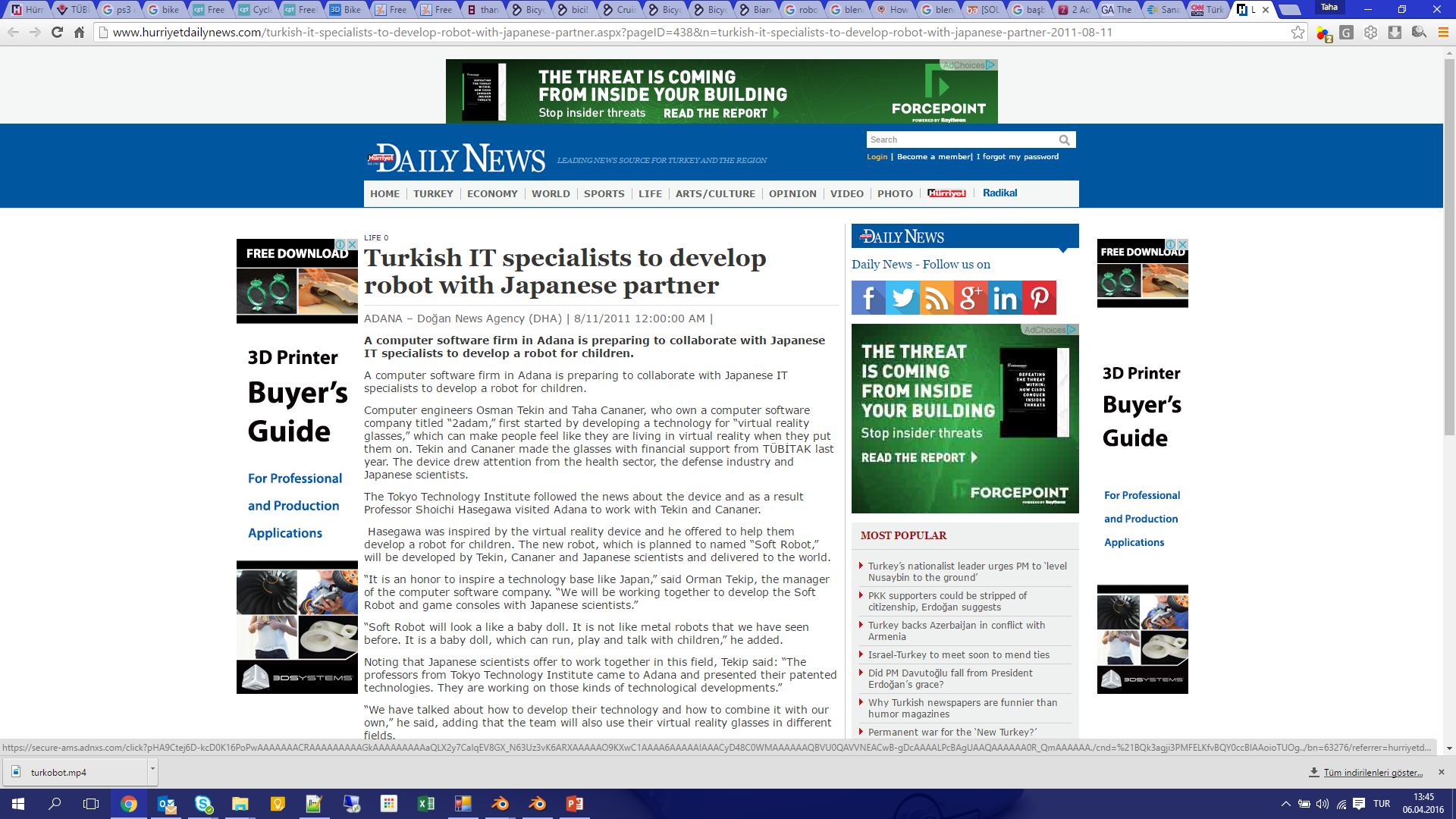 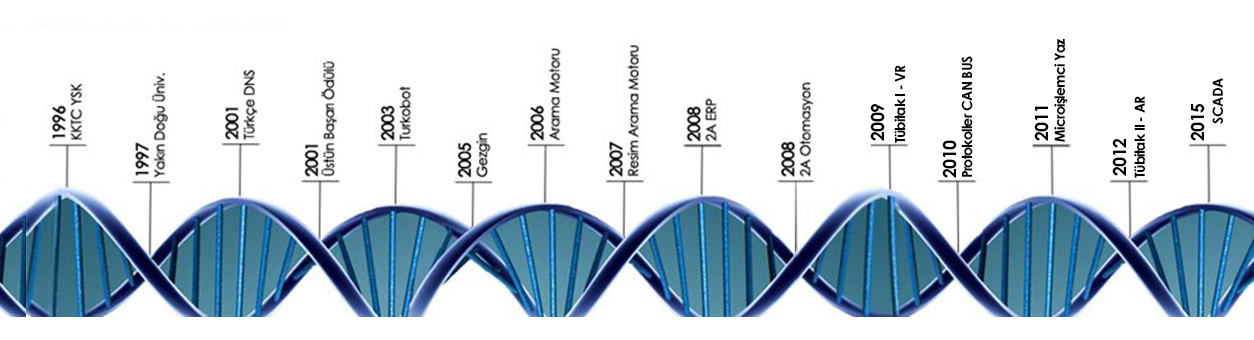 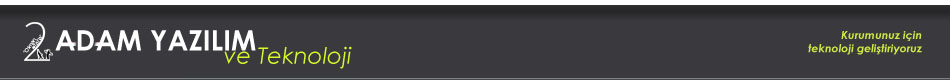 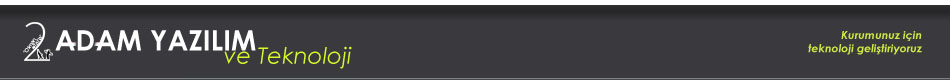 YAZILIM - Neler Yaptık
2007-2009
2010-2012
2013-2015
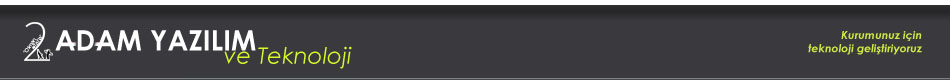 YAZILIM - Neler Yaptık
2016-2018
2019-2021
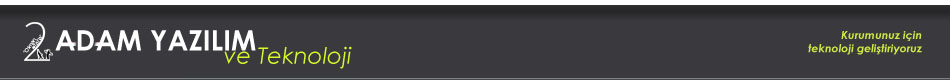 Uzmanlık Konularımız
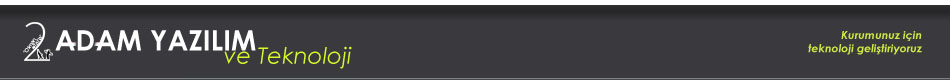 Uzmanlık Konularımız
2003
Resim işleme ( DB Benzerleri Arama )
2006
Arama motoru. ( www.2adam.com ) aktif. 
Türkiye’nin çalışan ilk arama motoru.
Big Data ve DB
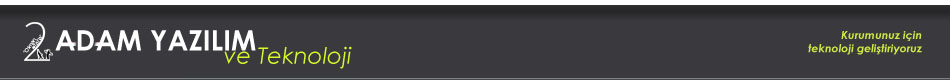 Uzmanlık Konularımız
2014
AKYEM Yem Üretim Fabrikası
Otomasyon 
    SCADA PLC
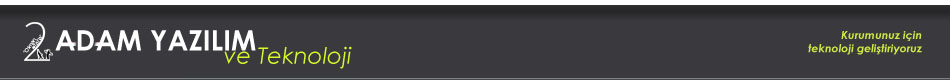 Uzmanlık Konularımız
2009
GPS – GSM üzerinde yazılım geliştirme. / Gerçek gömülü yazılım.
Denge, Hareket, Pozisyon algılayıcılar ile projeler.
Prototip Sanal Gerçeklik Cihazı (SGC)
2012
CAN Bus Diagnostic,CAN Bus Gateway,LCD Gösterge Paneli,CAN Bus Dijital Saat,Fan Kontrol Ünitesi
2013
DOF 9 axis
Gömülü Yazılımlar (Mikroişlemciler)
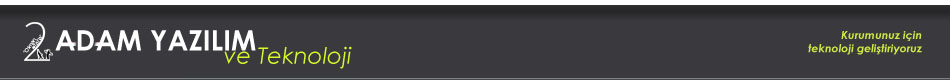 Uzmanlık Konularımız
2009
GPS – GSM üzerinde yazılım geliştirme. / Gerçek gömülü yazılım.
Denge, Hareket, Pozisyon algılayıcılar ile projeler.
Prototip Sanal Gerçeklik Cihazı (SGC)
2010
VR Platform - Blender
2013
Augmented Reality
Bu çalışmalar 2 Tübitak desteği ile yapıldı.
Simulatörler

       	Sanal Gerçeklik ve 
	Augmented  Reality Platform
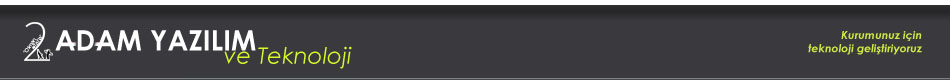 Uzmanlık Konularımız
2001
Dünya’nın ilk Türkçe DNS’i / UDP Protokolüne müdahale.
2001 Yılı akademik ve bilimsel alanda “Üstün Başarı Ödülü”
2012
CAN BUS Teknolojileri / Otomotiv Sektörü iletişim protokolü.
2013
DOF 9 axis
Haberleşme Protokolleri
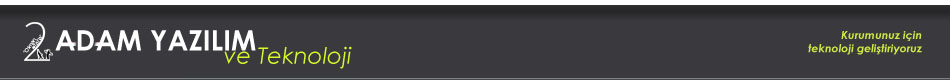 Uzmanlık Konularımız
2001
Network Güvenliği (Yüksek Lisans)
Hack: 
	Başbakanlık, Dış İşleri Bakanlığı, 	Kanal D TV, Doğru Yol Partisi

2009
Firewall
Bilgisayar ve Ağ Güvenliği
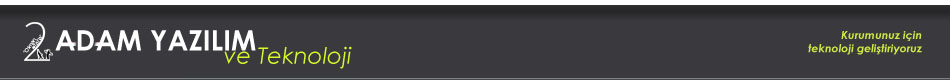 IT professional with more than 30 years experience as Software & Technology Development, Consultant, Development Manager, Solutions Architect in Network, R&D and Innovation, Project Coordinator.First to describe international characters to the internet (l-DNS)( ICANN.org )

TECHNICAL EXPERIENCE* Software & Technology Development* Network Security / Cyber Security* .Net, C Languages and Delphi.* R&D and Innovation, Project Coordinator* Interactive web based applications.* Establishment and management of the servers. (MS Active Directory, SQL Servers, Hyper-V, Web Servers, Microsoft Exchange, Proxy, FireWalls )* Working knowledge and experience in Data Communications, Telecommunications and the Routing Protocols.* LAN & WAN Network Technologies, Design, Configuration, Problem Solving, Performance Control, Network Coordinating and extensive working knowledge and experience.* Cisco IOS Systems,Ms, UNIX, Routers, Switches, Multiplexers, Hardware and Network Cabling.* Virtual Reality Devices and Software Design and Development* CAN BUS,PLC, ScadaRESEARCH* Design and development of Virtual Reality device (TUBITAK.gov.tr)* First to introduce and describe ‘invalid characters’ (e.g. ğ, ı, ş, ç, ü, ö – Turkish URL) to the DNS servers via Internet traffic worldwide (ICANN.org)* Hack into the web servers (NEU.edu.tr)* Turkish Republic of Northern Cyprus (TRNC) Electionary Council* Search Engine ( 2Adam.com )ICANN.org : https://archive.icann.org/en/committees/idn/final-idn-survey-intro.htm
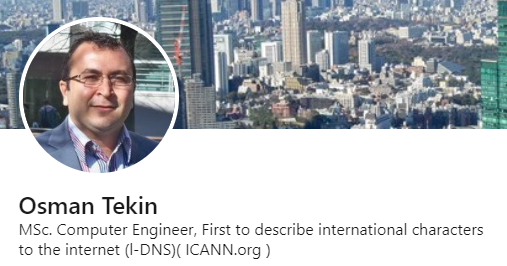 https://www.linkedin.com/in/osman-tekin-85337739/
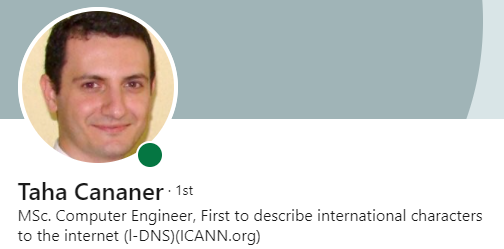 https://www.linkedin.com/in/taha-cananer-3570a325/
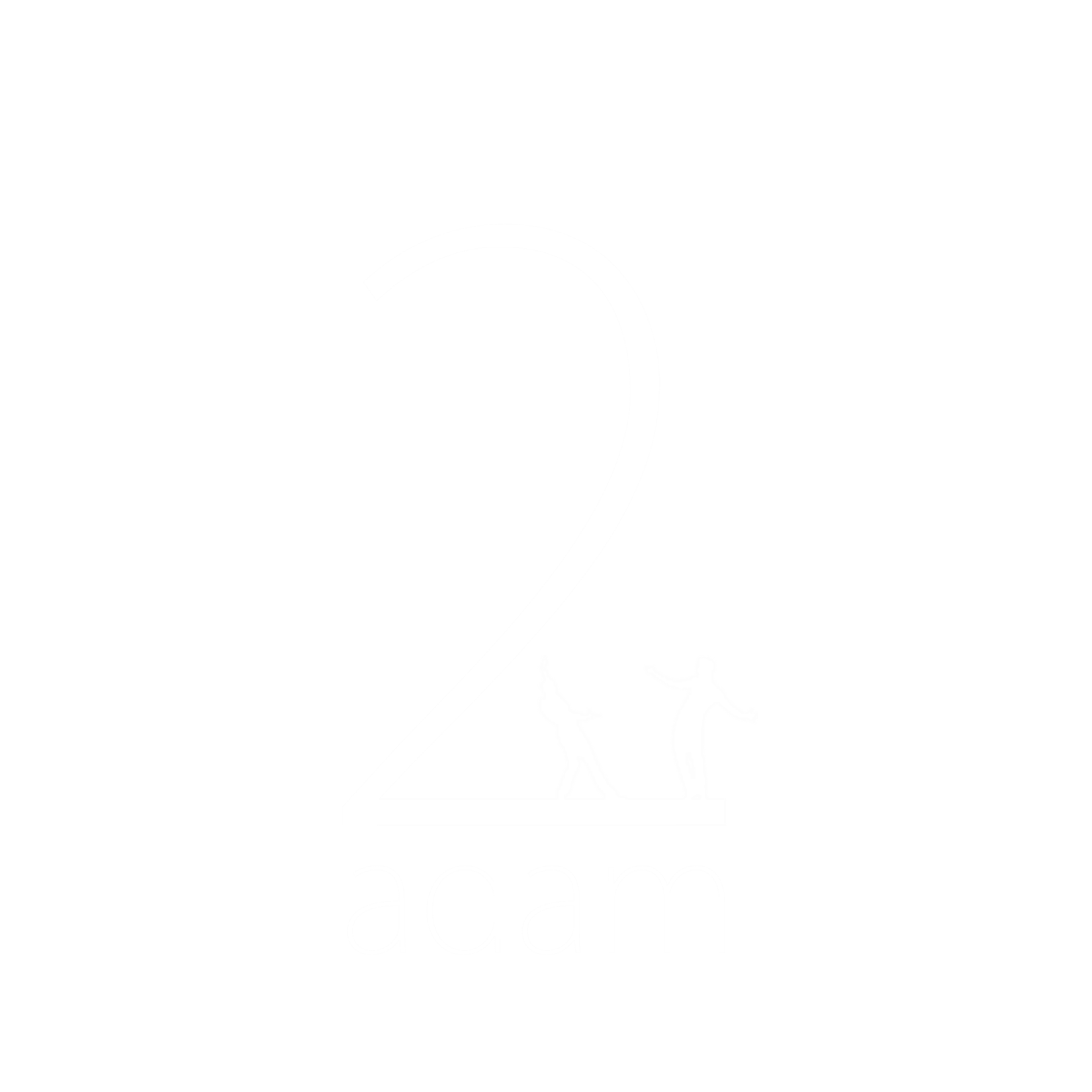 2 Adam Yazılım

Teşekkürler
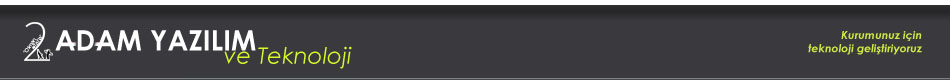